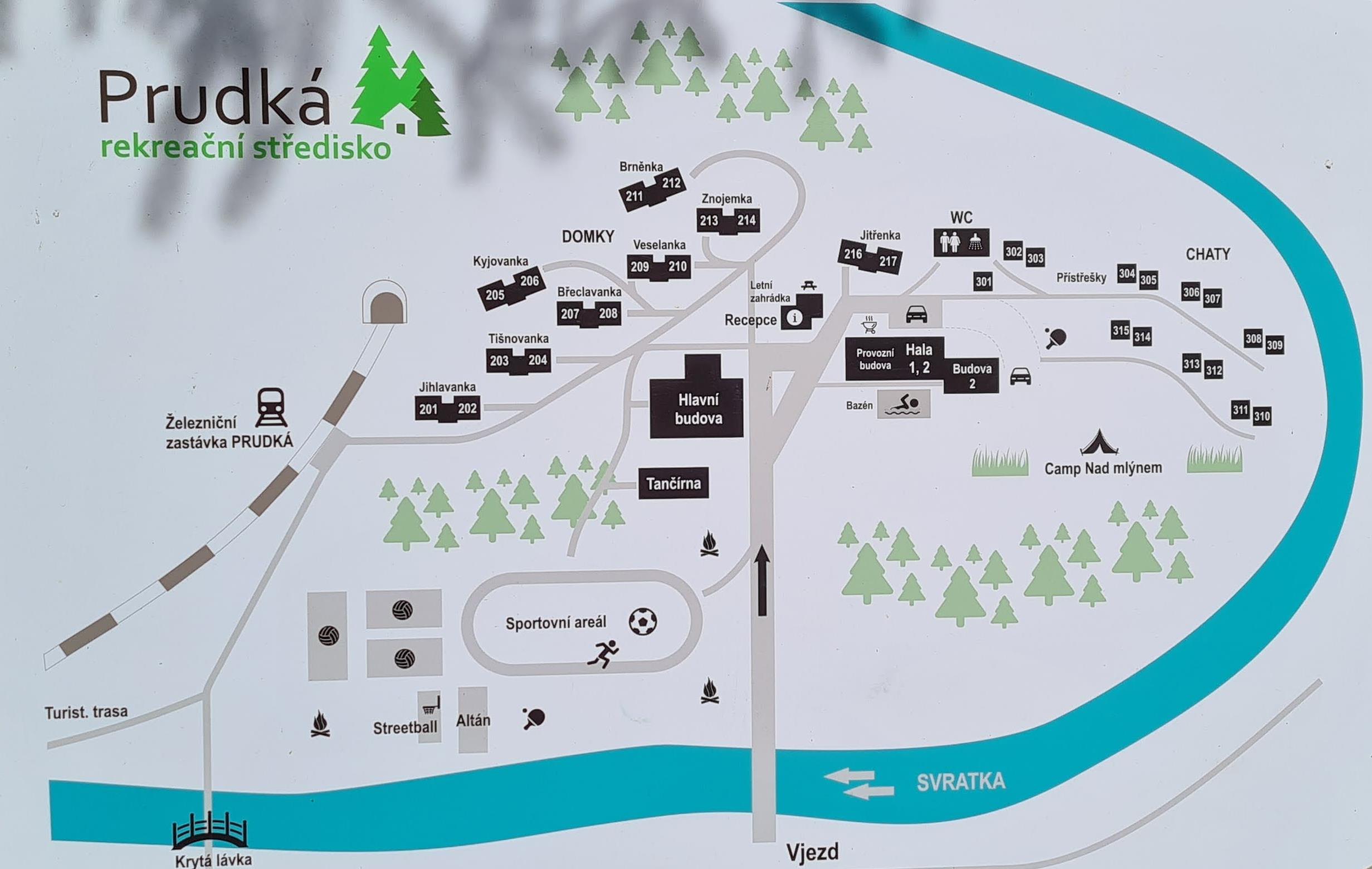 Konferenco de 
ĈEĤA ESPERANTO ASOCIO

Prudká
28.09.23 – 1.10.23
Porovnání výsledku hospodaření ČES 2010-2022
[Speaker Notes: pokles fin.prostředků z důvodů prodělečného kongresu 2022 v Pardubicích
2022 jsme vybrali na UKo, které si UEA dosud nestrhli

Dar v roce 2023 IKUE /Šváček
 


Čistý majetek = Finanční prostředky + Pohled. - Závazky - Účelové prostředky
Inventář = Nábytek muzea, regály v archivu, počítače, tiskárny, projektor, skenery, 
SW licence, externí disky, NAS - vše v ceně pořízení (bez knih a ost. mat. v Libroservu)]
Stav členské základny ČES 2011-2023
[Speaker Notes: 2 minutoj por memoro
Nesoulad v počtu a meziročních přírůstcích a úbytcích je způsoben „reaktivací“ členů, kteří se po předchozím neplacení příspěvků vrací.]
PARKOVNÉ
120 Kč / auto
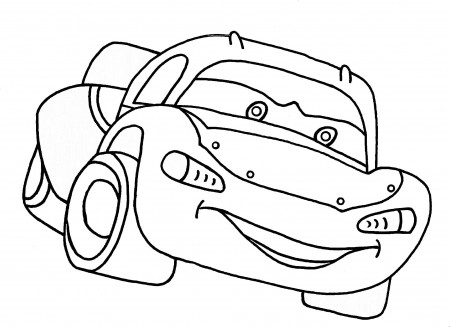 ŜLOSILON de ĉambro / kabano redoni al Andrea ĝis 10a horo!!

Ni petas redoni nomingojn (en skatolon sur la tablo).

Ĉu vi jam skribis kaj fordonis Enketilon kiel pli bonigi niajn aranĝojn?